Vratislav
Hierarchie polského nemovitého kulturního dědictví
Unesco
Historické památky
Památkové objekty
Hala Stulecia (Hala století)
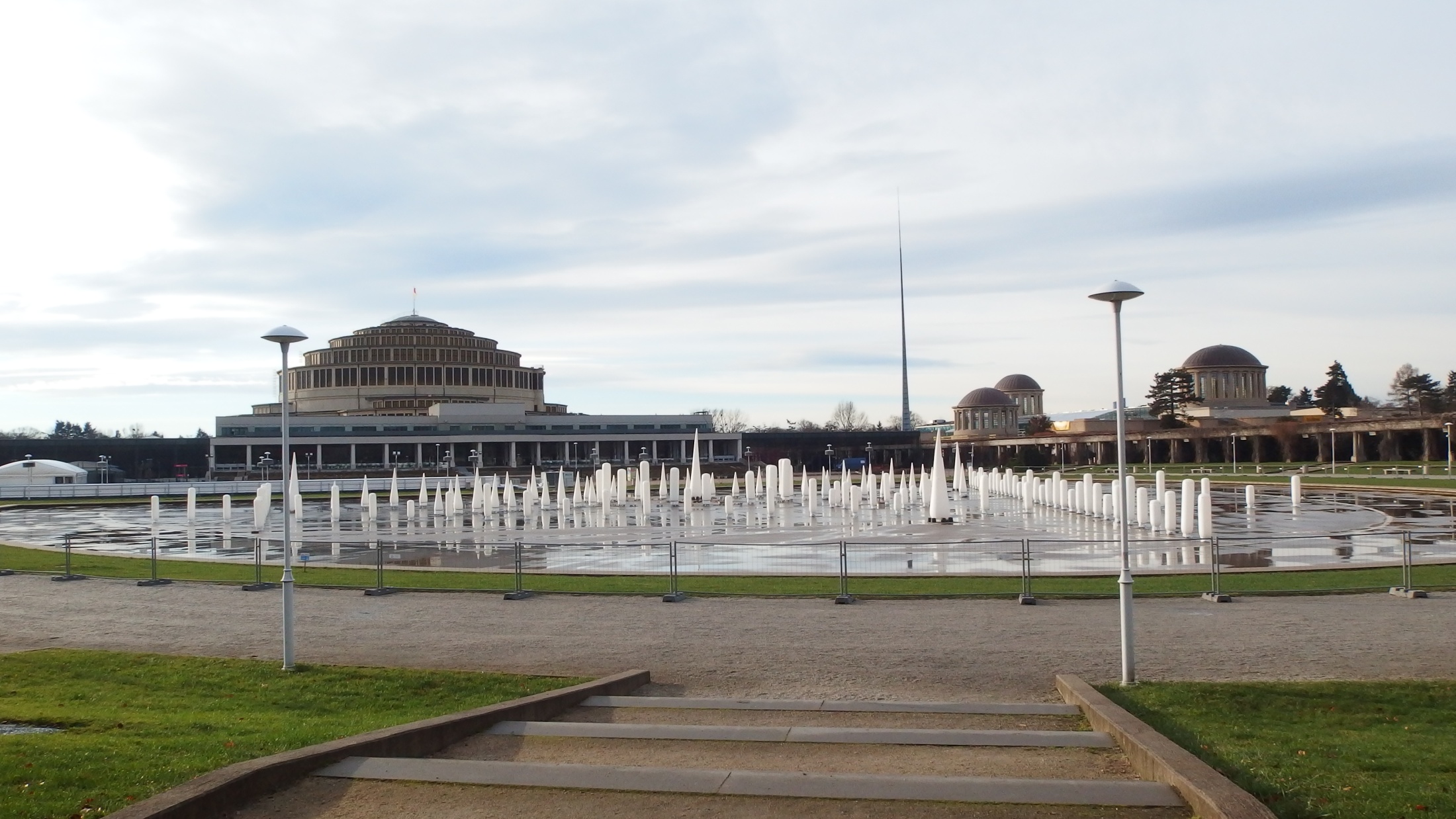 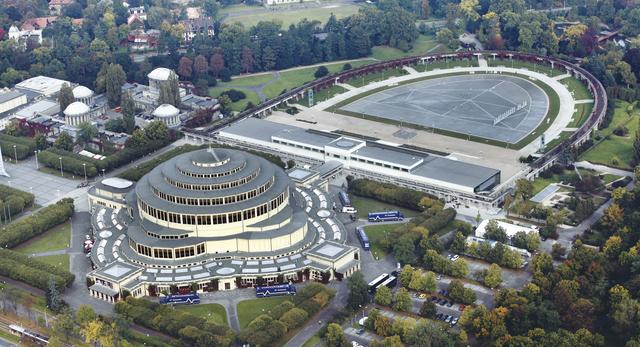 Vratislav
Staré město (Stare Miasto), ostrov na Písku (Ostrów Piaskowy ), Domský ostrov (Tumski we Wrocławiu)
= městská památková rezervace
Historické jádro slezské metropole, církevní, světské, technické a další památky
Charakteristický znak – neomítnuté červené zdivo
Domský ostrov
Kostel sv. Martina
Kostel sv. Jiljí
Katedrála sv. Jana Křtitele
18. století
Okolo r. 1900
Kostel sv. Bartoloměje a sv. Kříže
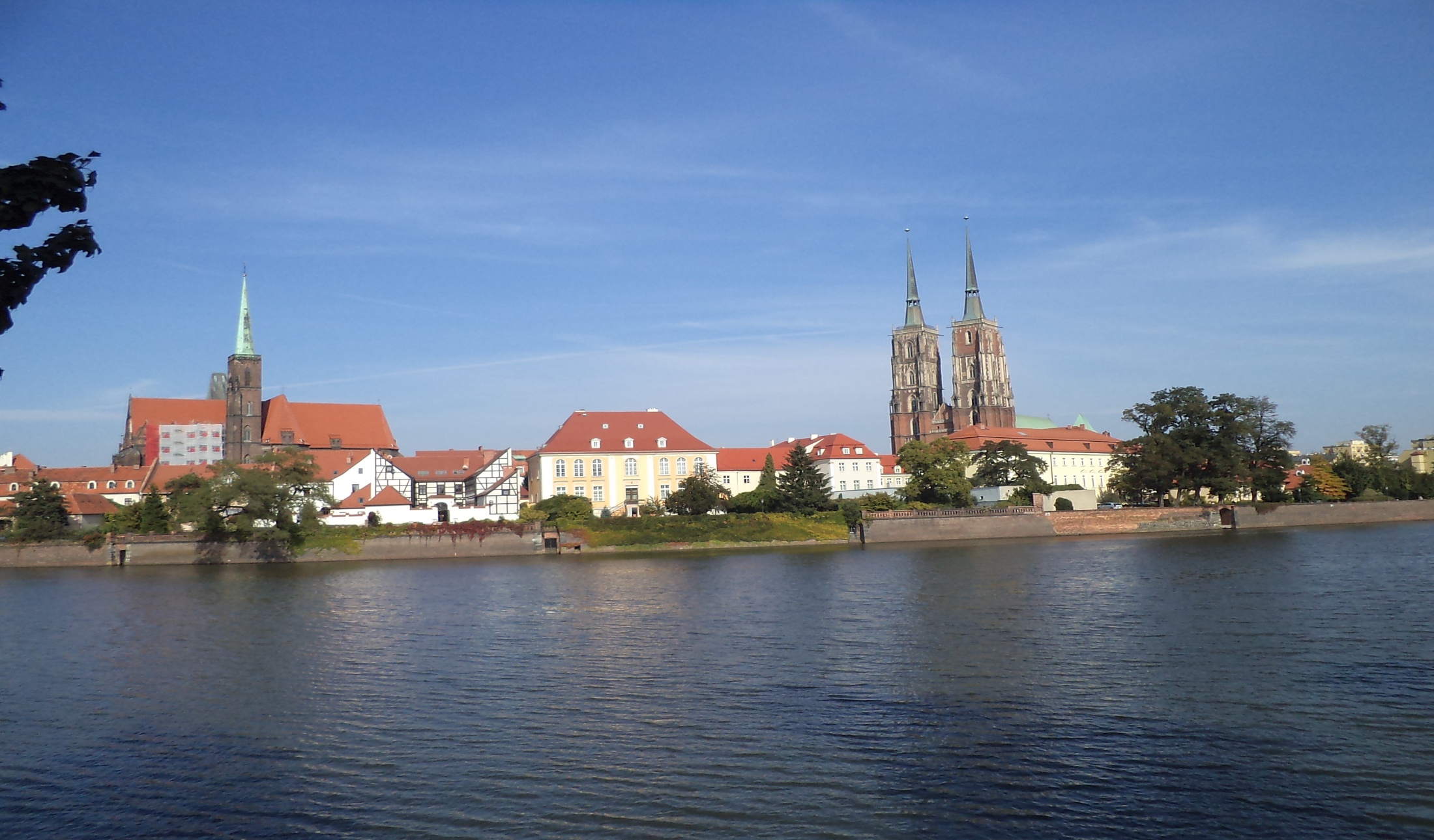 Kostel nejsvětější Panny Marie na Písku
Most piaskowy
Rynek
Radnice
Jeníček a Mařenka
Kostel sv. Alžběty
Kostel sv. Máří Magdaleny
Univerzita
Leopoldina
Kostel sv. Kláry a Hedviky
Hala targowa
Opevnění
Panorama Rawlavická